Енергозбереження у побуті
Підготували учні 
11-Б класу 
Максимова Валерія та Лопатка Олександр
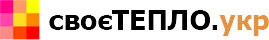 Усі ми знаємо, що у зв'язку з напруженою ситуацією в країні цієї зими можливі проблеми з опаленням. Крім того, ціни на оплату того ж опалення, яке може бути дуже слабким, стрімко зростають. Тому заради збереження свого тепла та зменшення комунальних витрат на основі сайту svoeteplo.org ми розповімо про декілька дієвих методів досягти бажаного результату.
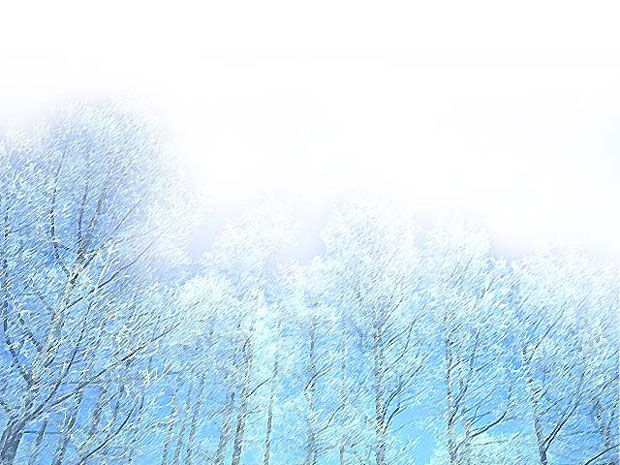 Коли всі шкарпетки разом не зігрівають, саме час 
ВІДКРИТИ БАТАРЕЇ
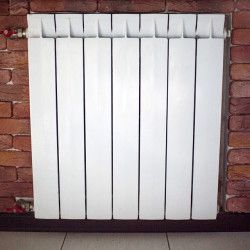 Економія тепла – 5%. Вартість – 0 грн. Час на роботу – 1-15 хвилин.
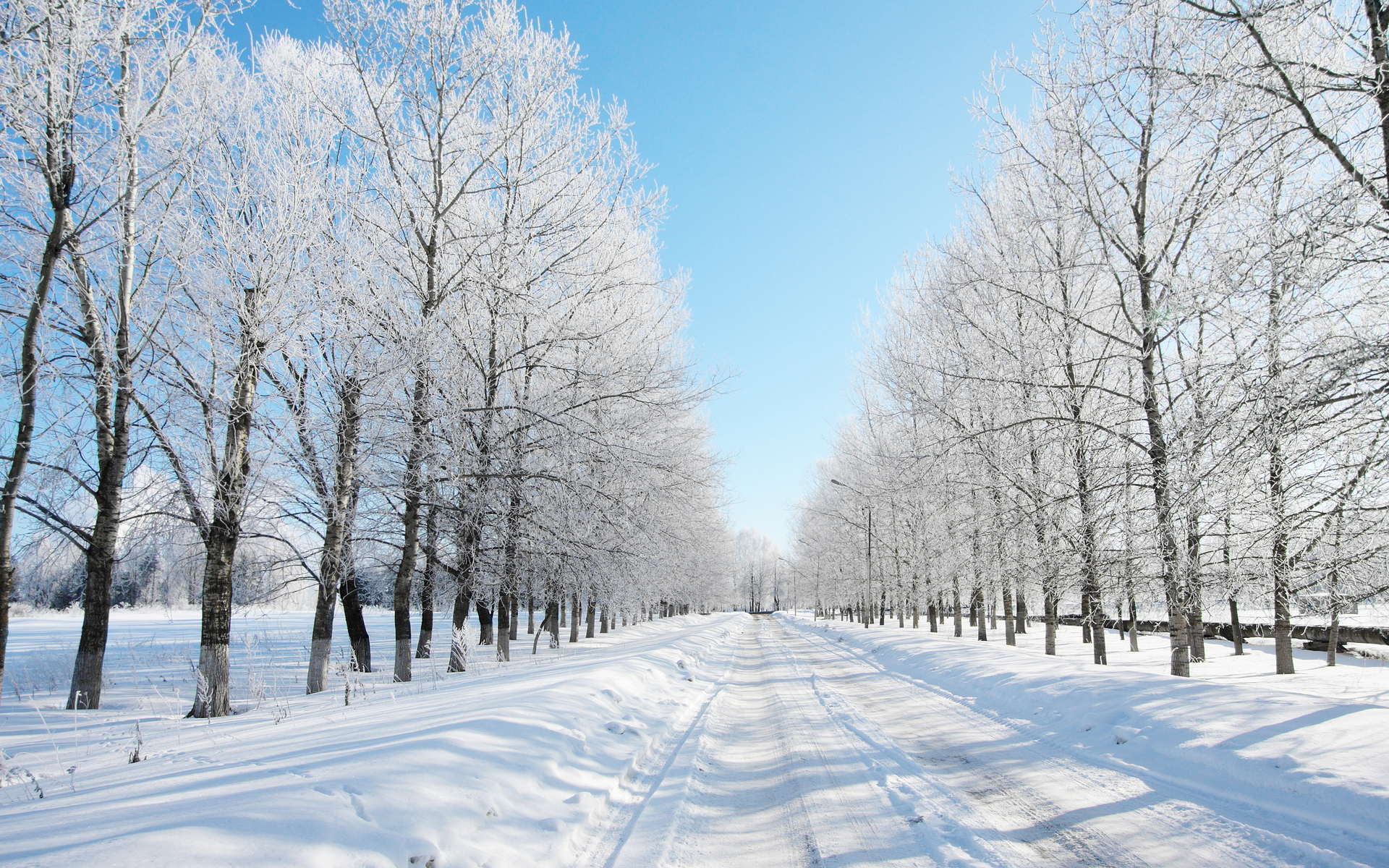 Зима настала, а отже самий час
 УЩІЛЬНИТИ ВІКНА
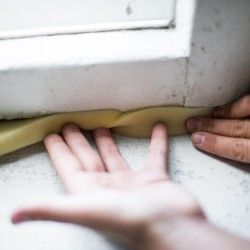 Економія – до 15%. Вартість – 100-500 грн. Час – 1 день, разом із походом до магазину.
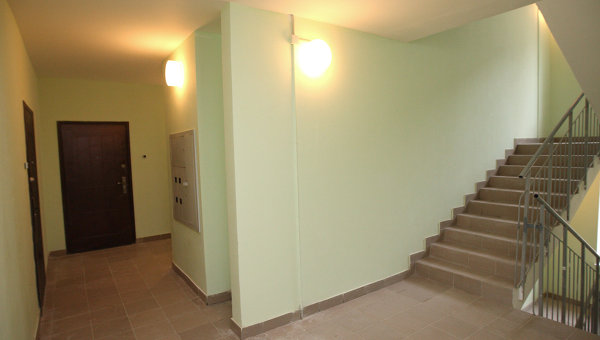 Вийшов з квартири – холодно. Що це означає? Час 
УТЕПЛИТИ ПІД′ЇЗД
Економія – 7-9%. Вартість – від 120 за м.кв до 1000 грн. Час – 1 день.
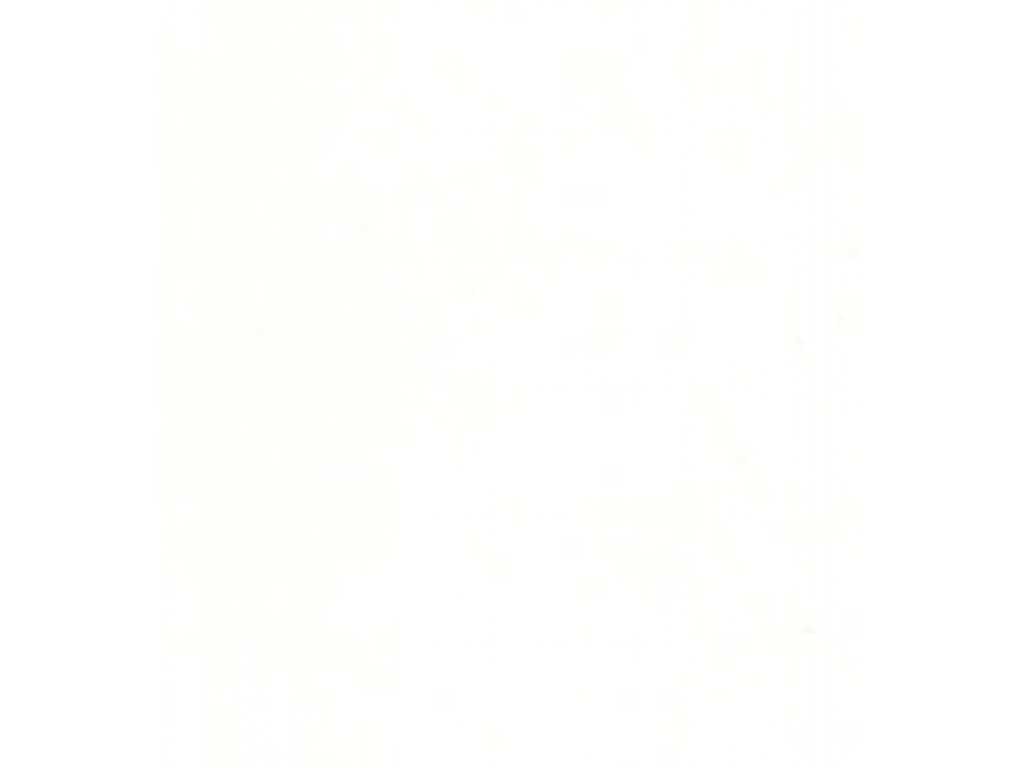 Набрид телевізійний екран, встанови 
ТЕПЛОВИЙ ЕКРАН ЗА РАДІАТОРАМИ
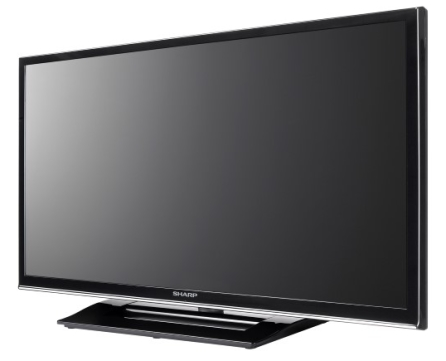 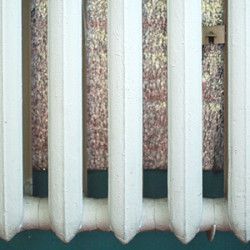 Економія – 1-2%. Вартість – 50 грн на батарею. Час – 1 день.
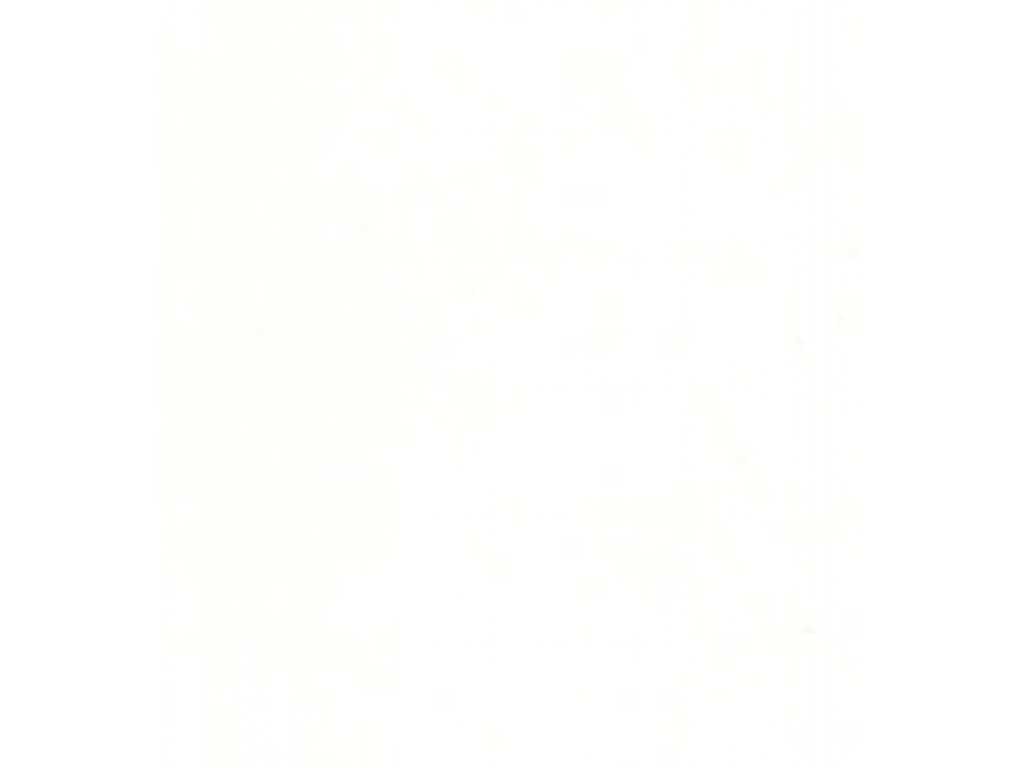 Змінюй світ – 
ЗМІНЮЙ БАТАРЕЇ
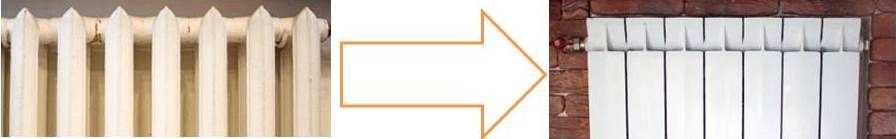 Економія – 10%. Вартість – від 600 грн на радіатор з врахуванням монтажних робіт. Час – 1 місяць.
Контролюй лад у квартирі – 
ВСТАНОВИ ТЕРМОРЕГУЛЯТОР НА БАТАРЕЇ
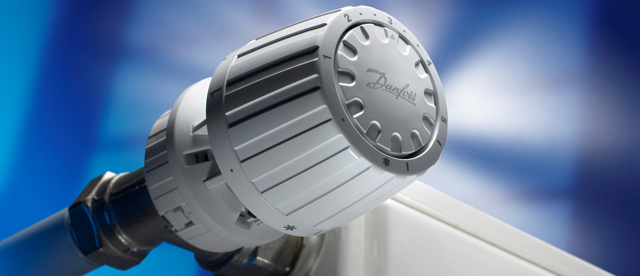 Економія – 10-25%. Вартість – 1000 грн на 1 батарею. Час – 1 тиждень.
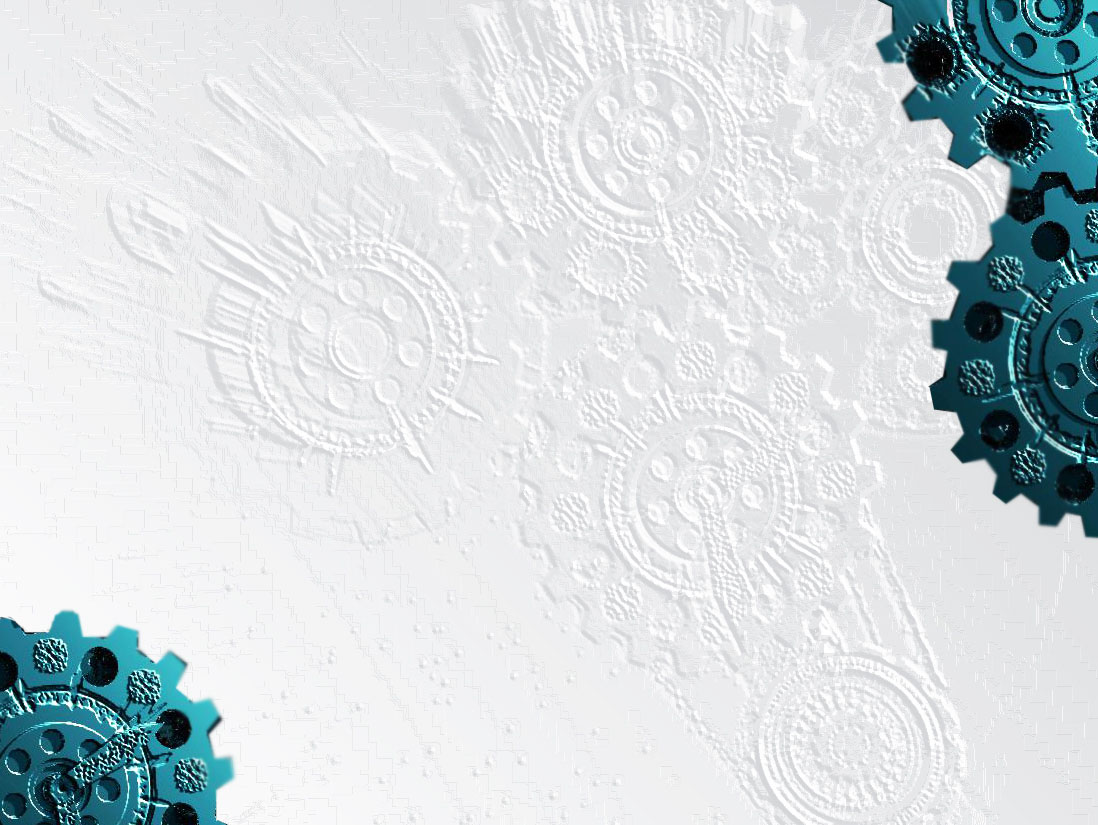 Утеплив усе, що тільки можеш – 
УТЕПЛИ ПІДЛОГУ
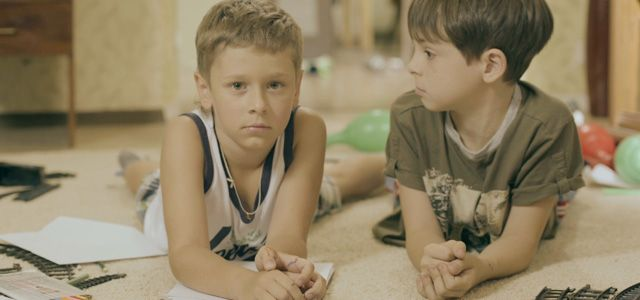 Економія – до 5-7%. Вартість –1000 до 5000 грн. Час –1 тиждень.
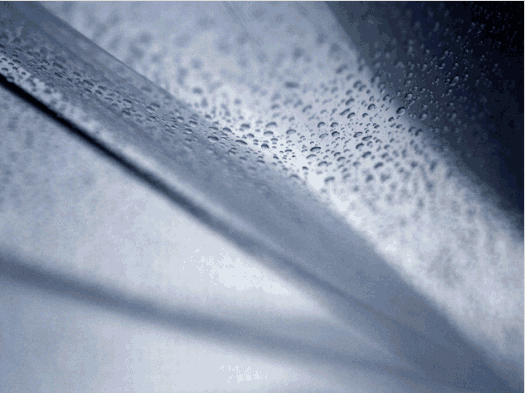 Менше говори – більше 
ЗАКРИВАЙ ШВИ І ЩІЛИНИ У СТІНАХ
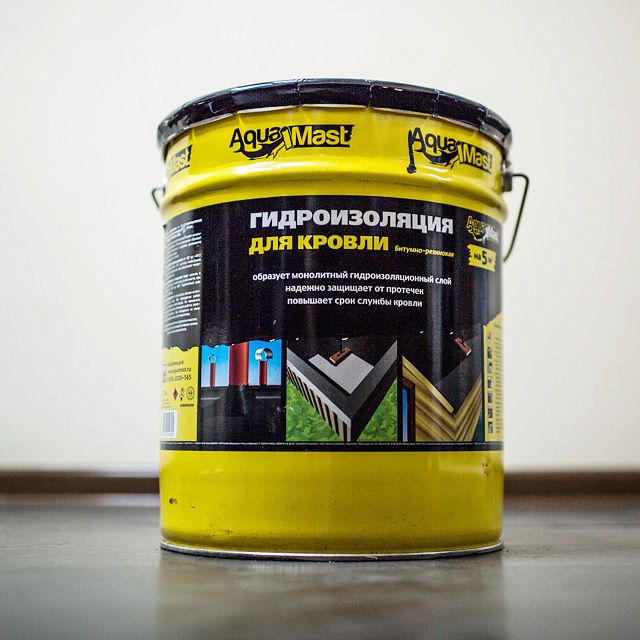 Економія – 7-10%. Вартість – 200-2000 грн. Час – 1 день.
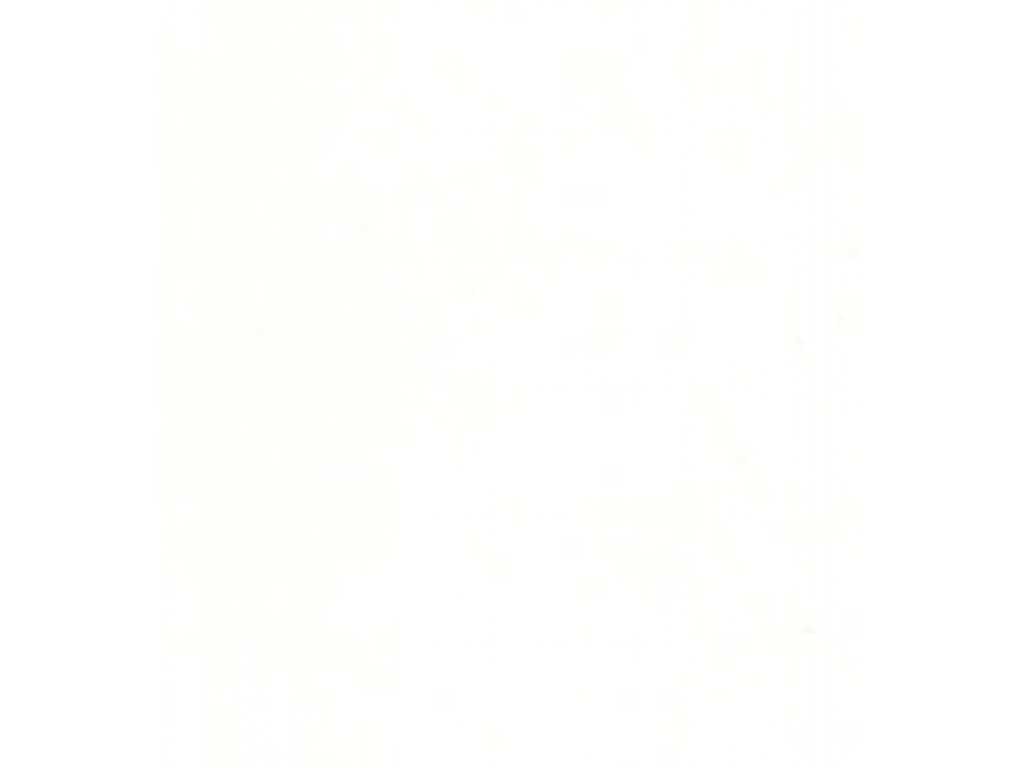 Не подобається вигляд з вікна – 
ЗАМІНИ ВІКНА
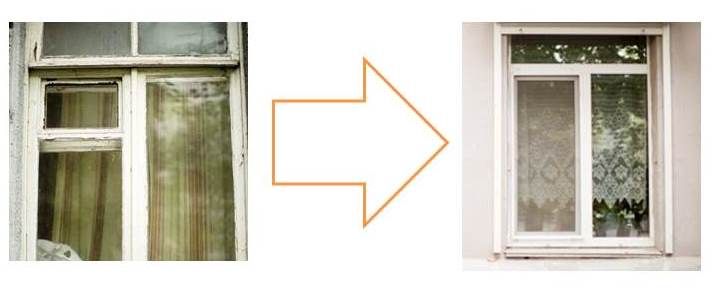 Економія тепла – до 30%. Вартість – 2000-4000 грн за вікно. Час – 1 місяць.
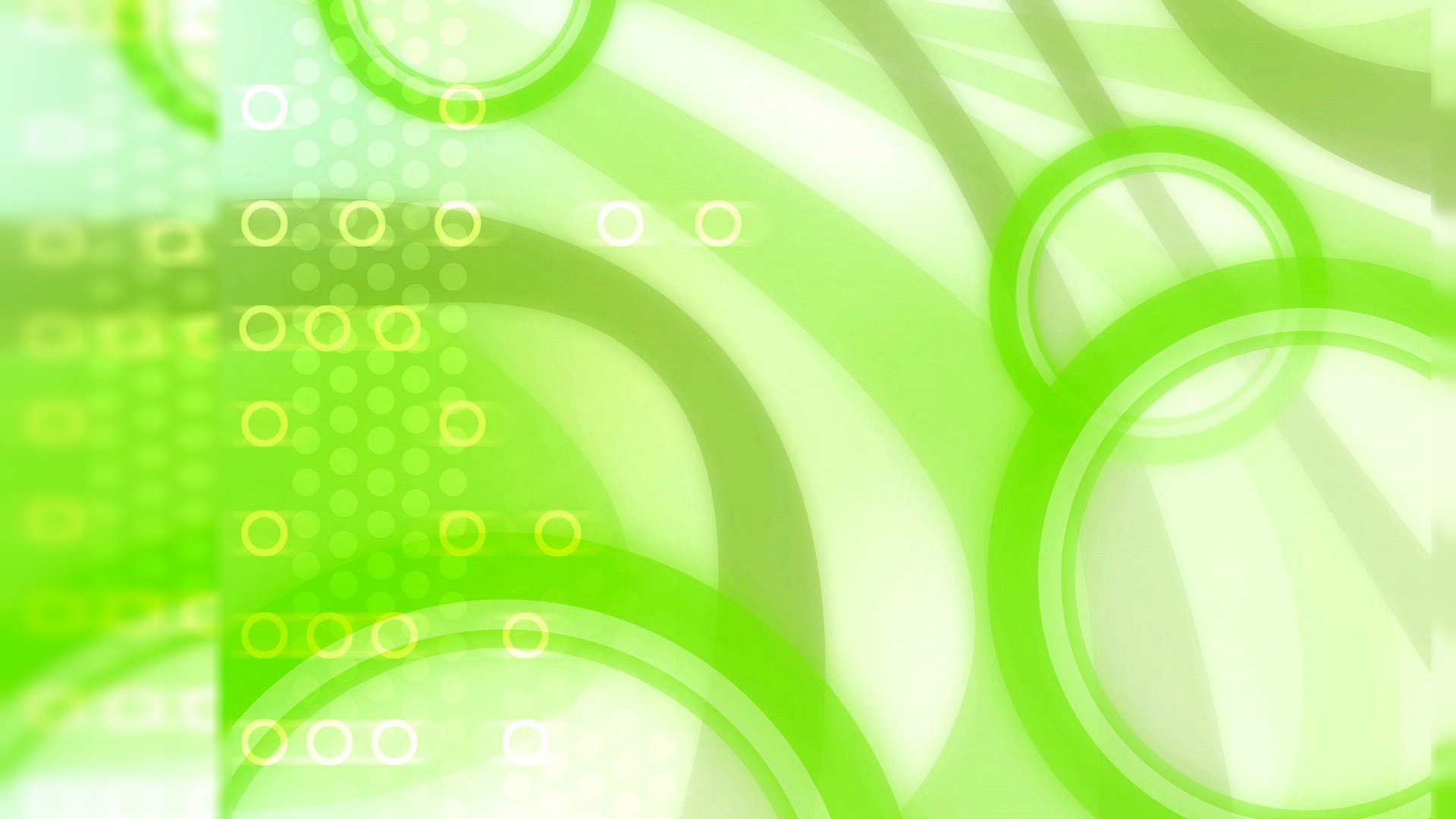 Не можеш полічити газ – 
ВСТАНОВИ ЛІЧИЛЬНИК ГАЗУ
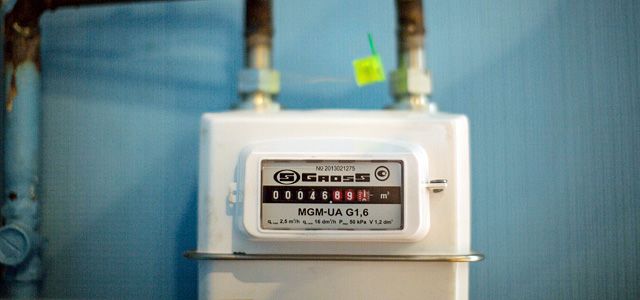 Економія – 60%. Вартість – 1500-2500 грн (включає послуги монтажа лічильника та документації). Час на встановлення – місяць.
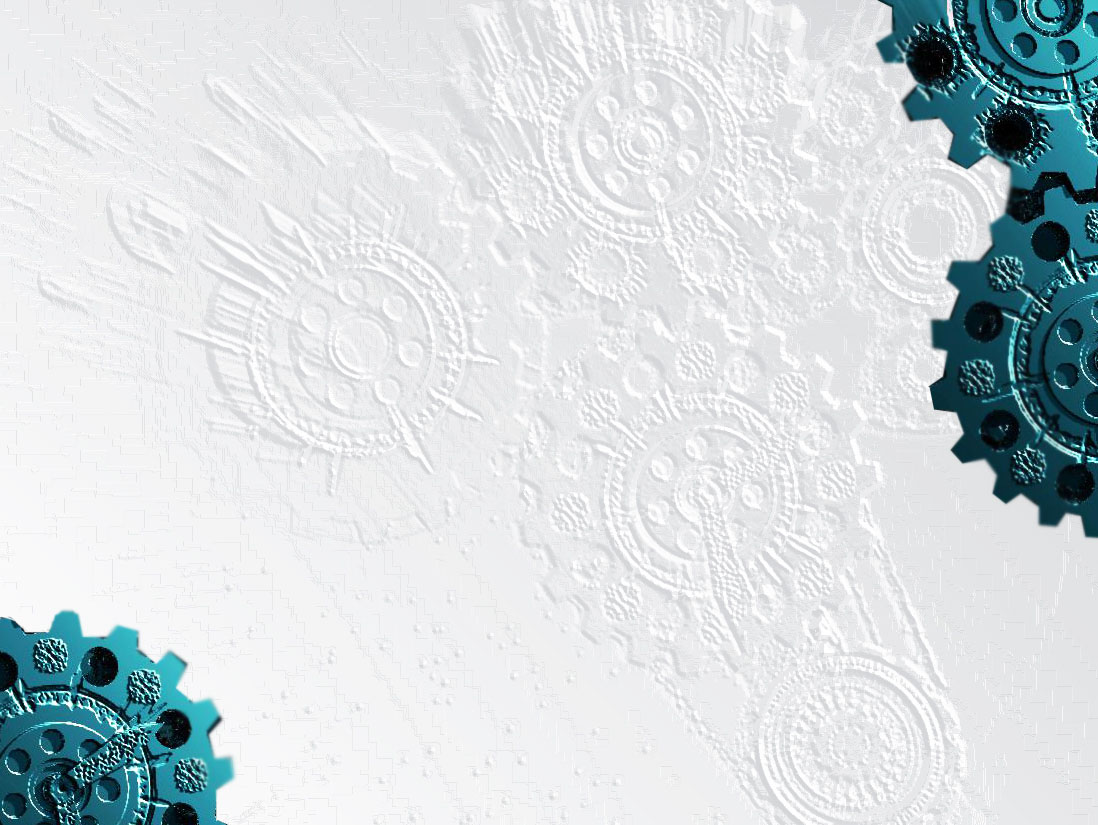 ВСТАНОВИ ЛІЧИЛЬНИК 
ТЕПЛА НА КВАРТИРУ
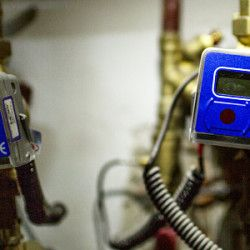 Економія – 30-70%. Вартість – 3500-4500 грн. Час на встановлення – 10-14 днів.
Дякуємо за увагу!